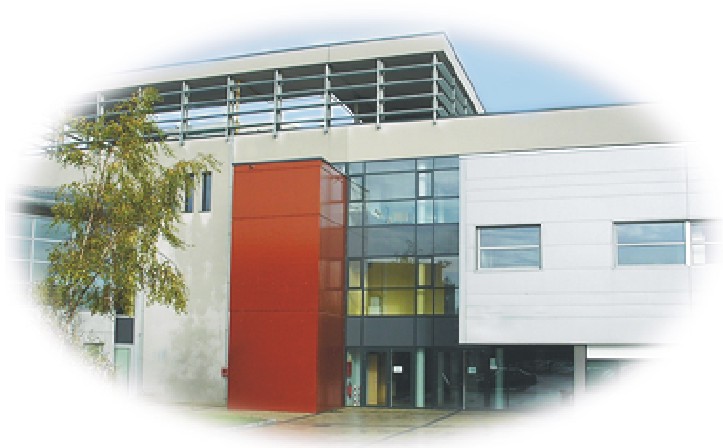 MASTER VS2iVeille Stratégique, Intelligence et InnovationSuite
Véronique MISERY
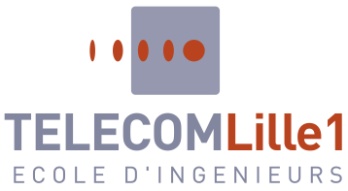 COROLIA Formation  
Service spécialisé en FOAD
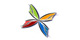 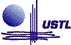 Type de projet
Le MASTER 2 VS2i – Veille Stratégique, Intelligence et Innovation - a été lancé pour la première fois en mode blended learning en novembre 08.
Une seconde session a débuté le 23 mars 2009.
La troisième session est prévue le 12 octobre 2009.
2
Type de projet
Poursuite de la production de ressources pédagogiques pour la transposition du Master Vs2i en blended learning
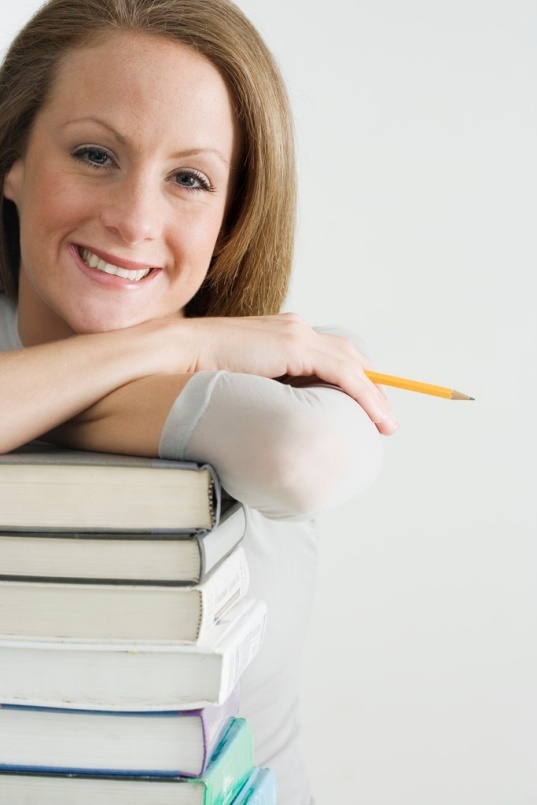 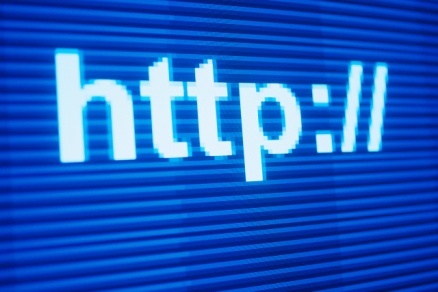 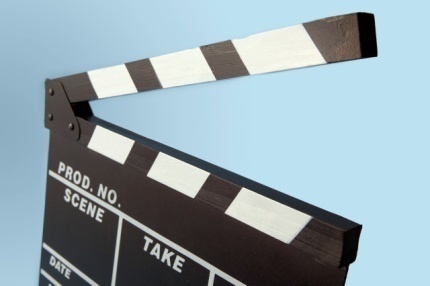 06/05/2009
3
Partenaires – Utilisation des livrables
U.S.T.L. Université des Sciences et Technologies de Lille 1
TELECOM Lille 1
TELECOM & Management Sud Paris 
Institut de la montagne
INSA de Rouen
06/05/2009
4
Public cible de la formation
Cadres d'entreprise ou d'organismes de secteurs scientifique et/ou technologique, dans lesquels l'innovation et la compétitivité sont essentielles.
06/05/2009
5
Enjeux
Attirer l'attention de cadres scientifiques et technologiques sur l'importance d'une réflexion stratégique autour de l'innovation et la compétitivité.
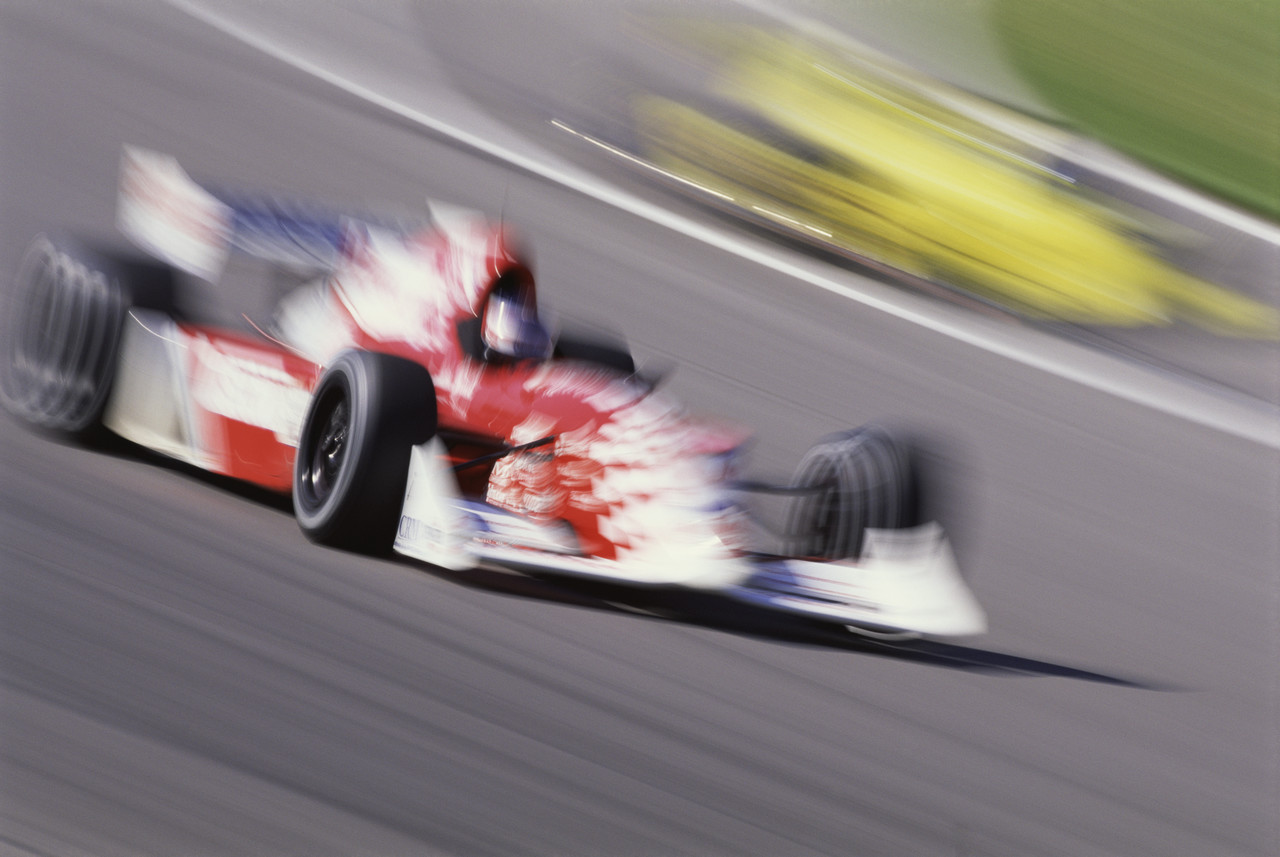 06/05/2009
6
La demande de l’industrie
Une demande récente émanant de grandes entreprises de la branche UNETEL nous conduit à transposer cette formation dans des modalités compatibles avec une activité professionnelle.
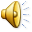 06/05/2009
7
Livrables attendus
des ressources d'auto-formation, relatives à des savoirs
des ressources de type vidéo améliorée, afin de pérenniser des contenus de conférences de professionnels
Ces ressources seront mises à disposition sur le portail Unit et accessibles depuis un quelconque navigateur.
06/05/2009
8
Objets de l’appel à projet 2008
Politique de l’innovation – cours de 12,5H
O.Epinette – Télécom Ecole de management
 SIG et application – Conférence de 2,5H (mai) 
 M.Mainguenaud – Insa de Rouen
 Approche financière de l’entreprise–cours de 20H
M.Fourez – Institut Télécom 
 Droit de l’info – aspects juridiques – cours de 12,5H 
P.Poty – Agence wallonne des télécom 
 Objectifs et spécificités de la veille/Projet ITER– 2*Conf de 2,5H
JC Damien – USTL
 Pôle de compétitivité transverse– conf de 2,5H (juin) 
G.Marmet – Institut de la montagne
9
Projets 2009
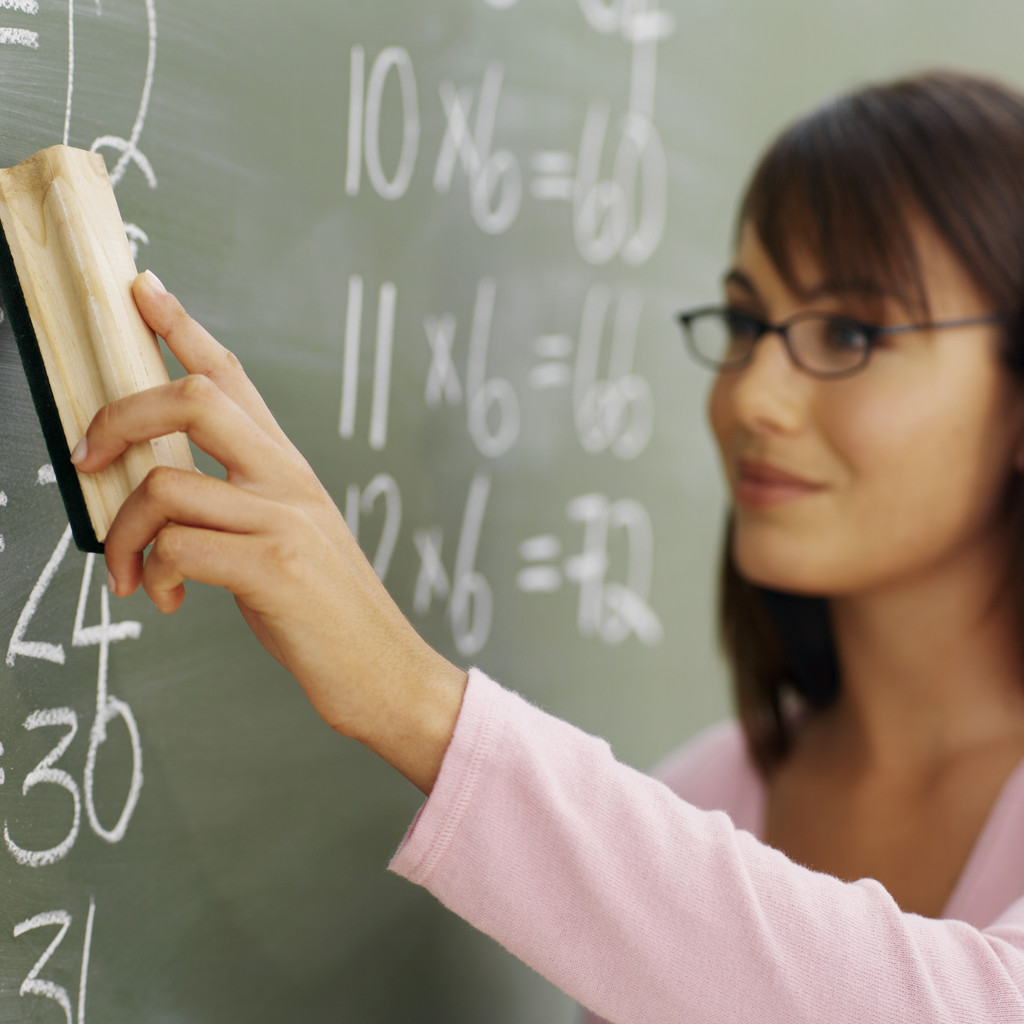 8 conférences
36 heures

3 modules de cours
30 heures
06/05/2009
10
Objets de l’appel à projet 2009
 Culture transversale
Conférences : Transport et sécurité – Acoustique et applications – Les couleurs de la vie 
 Management des SI pour la veille
 Conférences : Comment définir une stratégie d’entreprise – Panorama de la veille
Cours : Méthodes et outils de veille – Outils de bases en statistiques – Sociologie des organisations
 Patrimoine – Sécurité - Risques
Conférences : Sécurité de l’information – Capitalisation des savoirs de l’expertise – Objectifs et méthodes de veille chez un consultant
11
Des ressources ré-utilisables
Modularité thématique
Granularité en durée
Chaque module est divisé en « séquences »
Chaque séquence de cours a une durée de 2,5 heures
Norme
Standard
Conformité SCORM
Vidéo intégrée, « streamée » par flash – seul le plug-in est nécessaire
06/05/2009
12
Ressources mobilisées
Moyens humains :  COROLIA Formation, service spécialisé en FOAD de TELECOM Lille 1

Moyens techniques :   ceux de COROLIA Formation
06/05/2009
13
Estimation budgétaire
Conception, production et mise en ligne des ….
modules de cours
Conférences
3 modules
Equivalent de 30 heures
(1,196 k€ par heure)
8 conférences
Equivalent de 36 heures
(0,718 k€ par heure)
Budget global  :  35,8 + 28 =  63,8 k€
Budget demandé à UNIT :  50%, soit 31,9 k€
06/05/2009
14
Calendriers
Conception et réalisation
Début : Mai 2009
Fin : Novembre 2009
06/05/2009
15
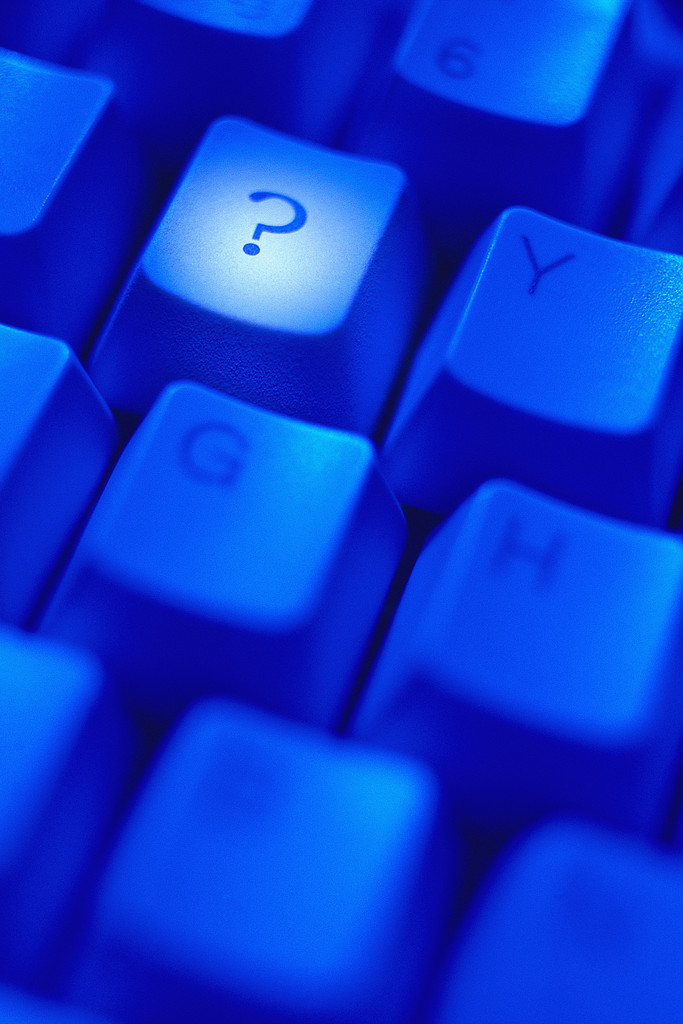 DES QUESTIONS ?
06/05/2009
16